End of Life Care – hostel checklist
Professionals involved in care
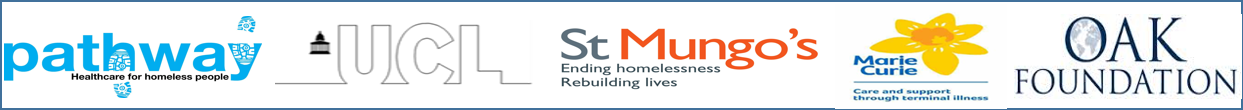 Who can support us
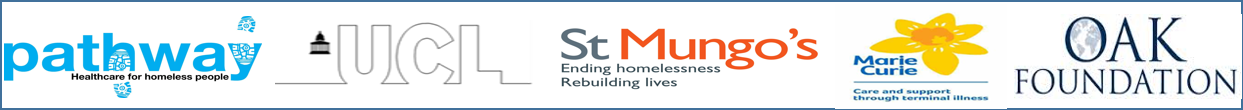